Wilson’s Disease
RAY THOMASON
Adult Inherited Liver Diseases
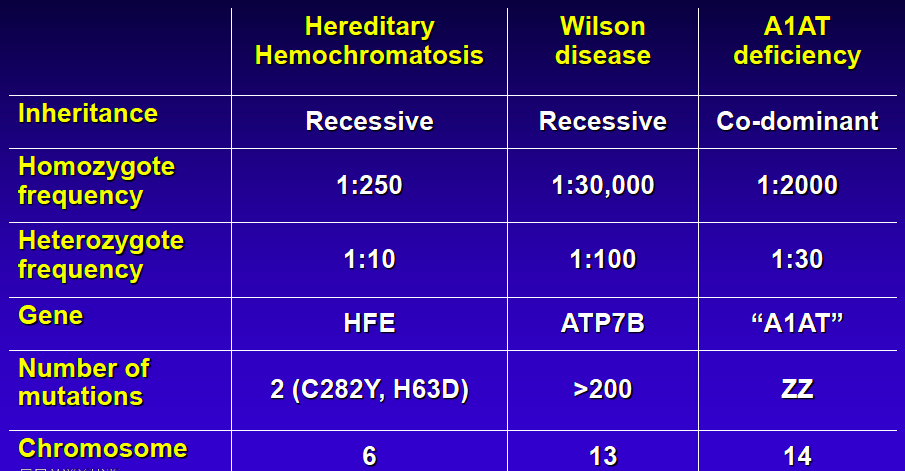 WILSON’S DISEASE
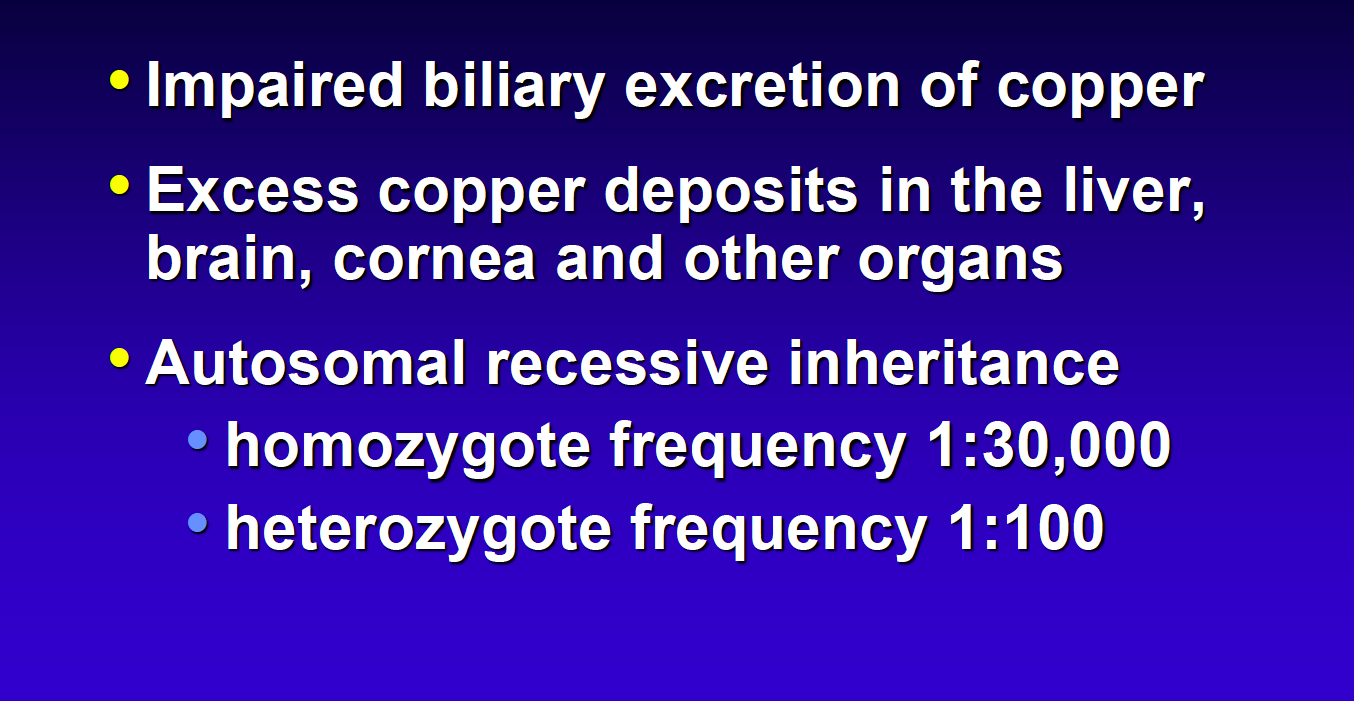 [Speaker Notes: ATP7B-causes not only the inability to excrete copper into the bile ductules but it also decreases the amount of ceruloplasm made]
WILSON’S GENETICS
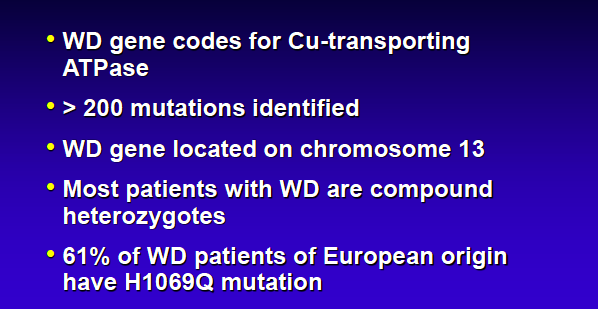 [Speaker Notes: ATPase – 2 functions
1-aid in biliary excretion of copper
2- aid in the synthesis of ceruloplasm
Absorb small bowel
Need 0.9 diet has 2-5 mg /day]
WILSONS - PRESENTATIONS
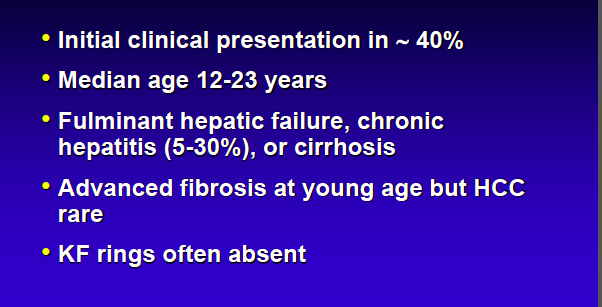 Hepatic Features of Wilson disease
• Asymptomatic hepatomegaly
• Isolated splenomegaly
• Persistently elevated serum aminotransferase activity
(AST, ALT)
• Fatty liver
• Acute hepatitis
• Resembling autoimmune hepatitis
• Cirrhosis: compensated or decompensated
• Acute liver failure
Neurological Features in Patients with Wilson’s
• Movement disorders (tremor, involuntary
movements)
• Drooling, dysarthria
• Rigid dystonia
• Pseudobulbar palsy
• Dysautonomia
• Migraine headaches
• Insomnia
• Seizures
WD-NEUROLOGIC DISEASE
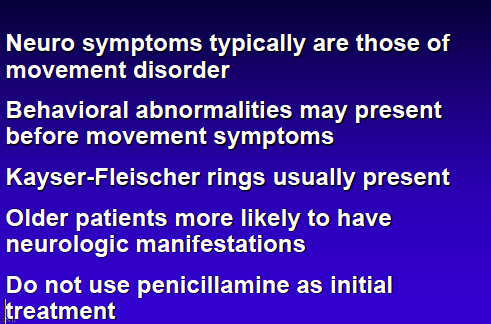 Psychiatric Features in Wilson’s
• Depression
• Neurotic behaviours
• Personality changes
• Psychosis
Other systems in Wilson’s
• Ocular: Kayser-Fleischer rings, sunflower cataracts
• Cutaneous: lunulae ceruleae
• Renal abnormalities: aminoaciduria and
nephrolithiasis
• Skeletal abnormalities: premature osteoporosis and
arthritis
• Cardiomyopathy, dysrhythmias
• Pancreatitis
• Hypoparathyroidism
• Menstrual irregularities; infertility, repeated
miscarriages
WD-DIAGNOSIS
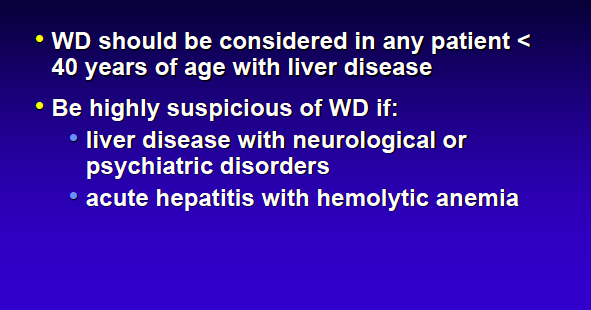 AASLD GUIDELINES FOR DIAGNOSIS
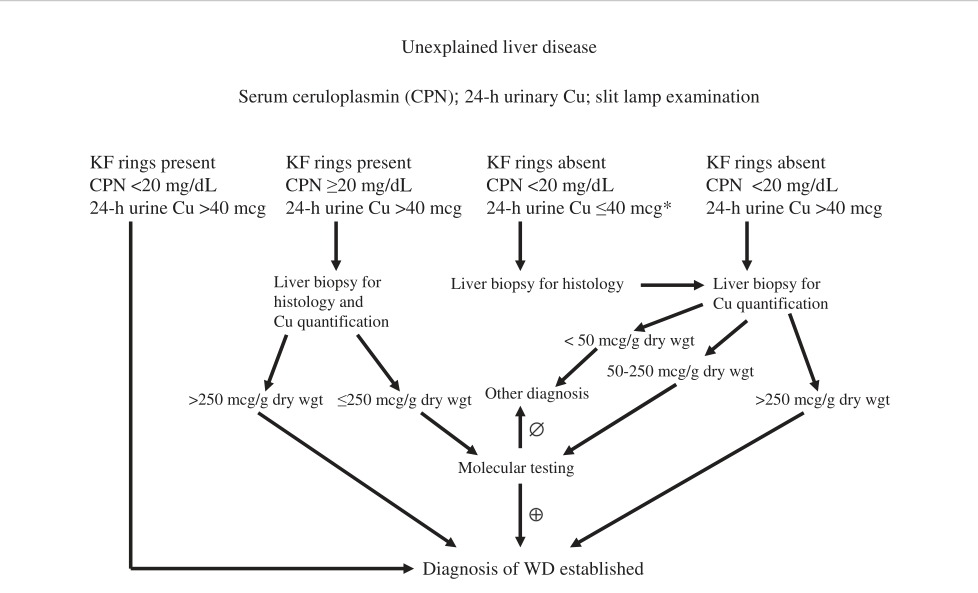 WD-DIAGNOSIS
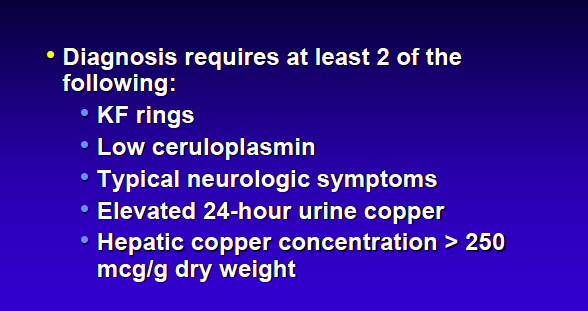 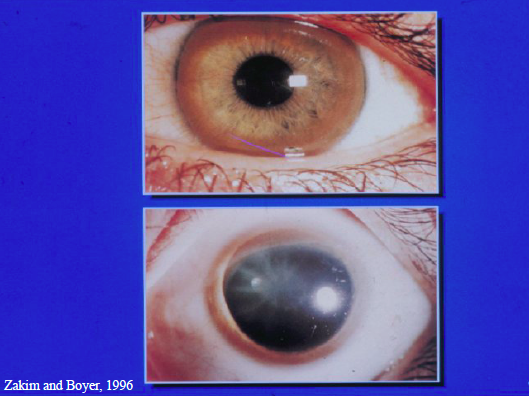 WD-LAB FEATURES
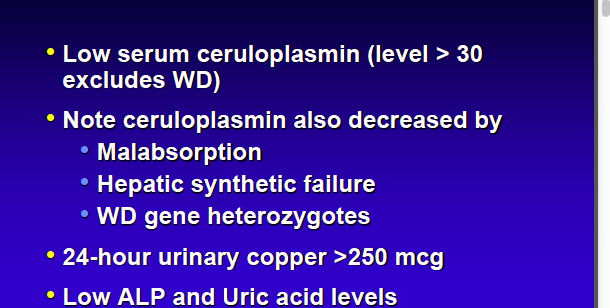 WD- LIVER BIOPSY
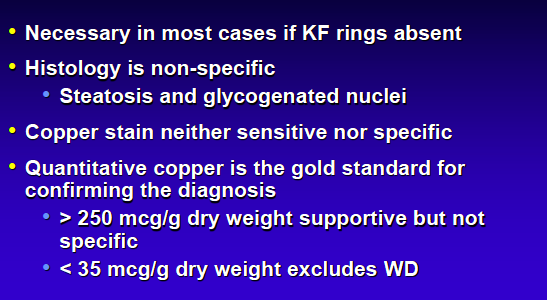 WD-HISTOLOGY
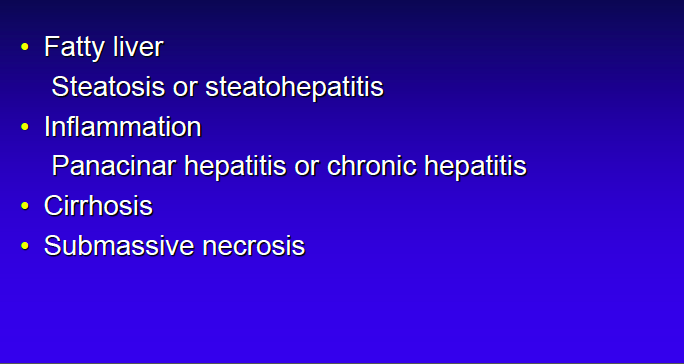 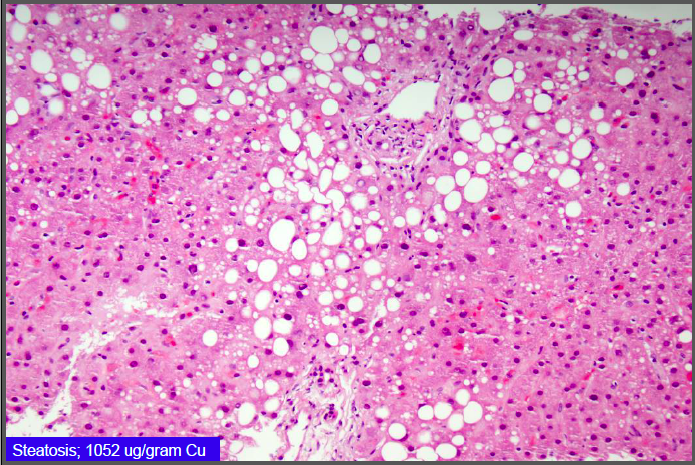 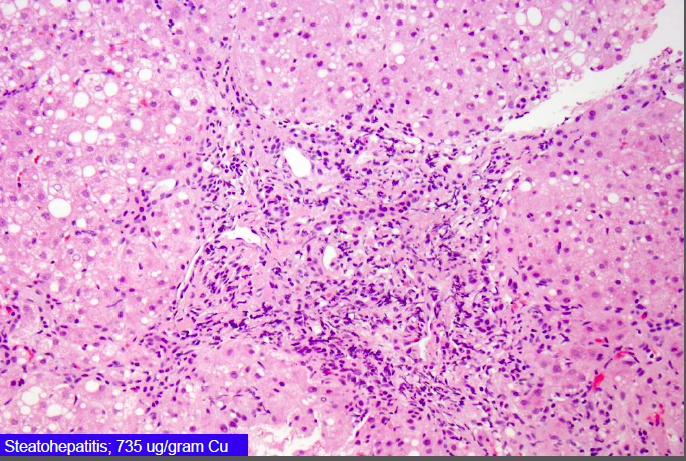 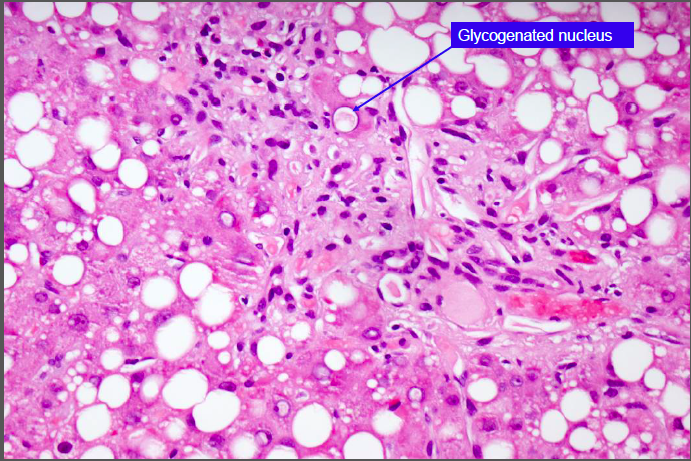 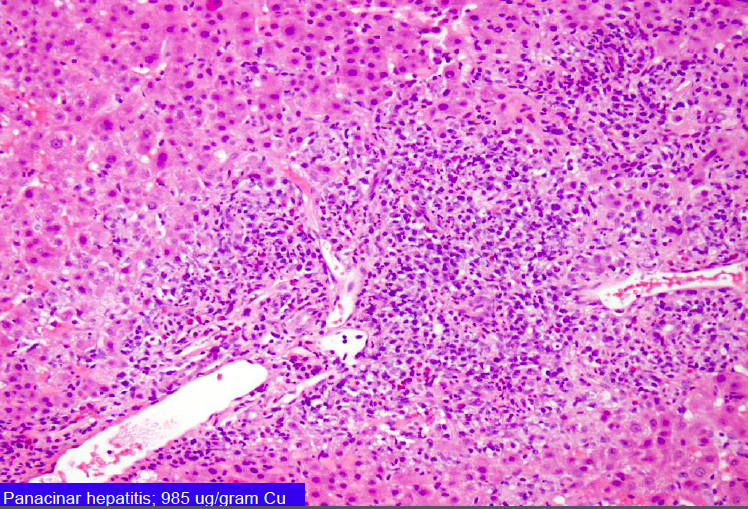 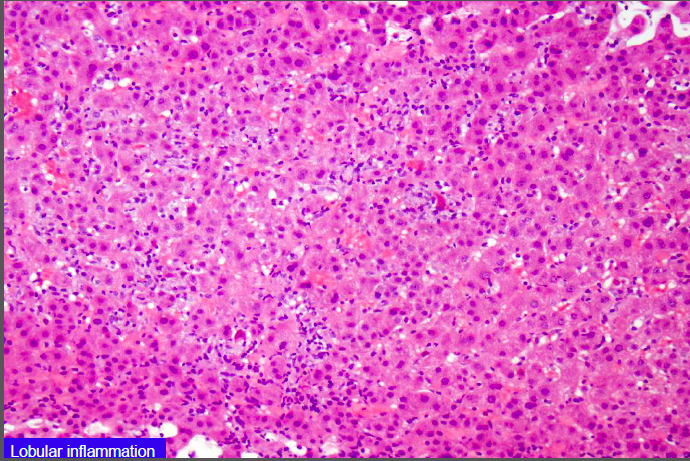 QUANITATIVE COPPER ANALYSIS
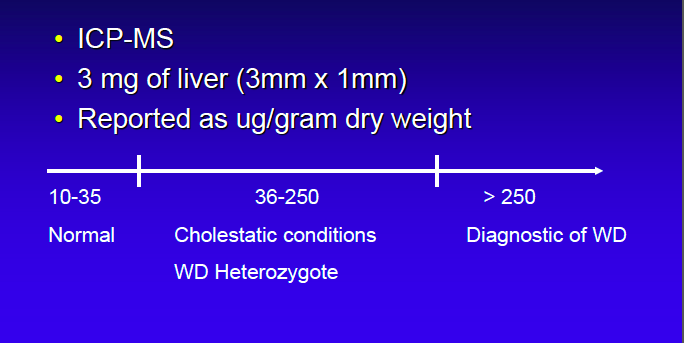 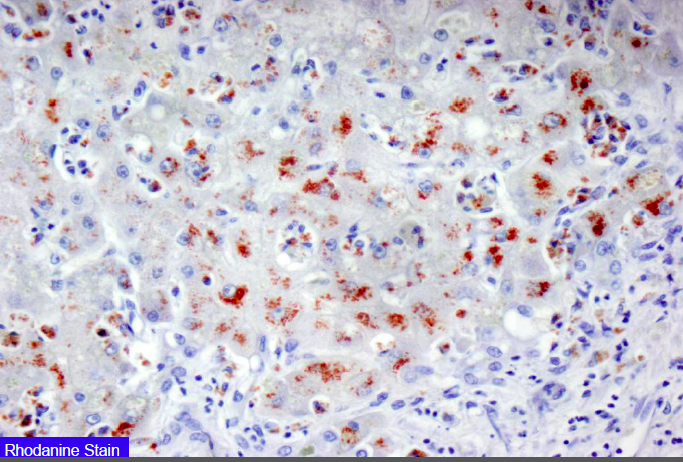 WD-Family Screen
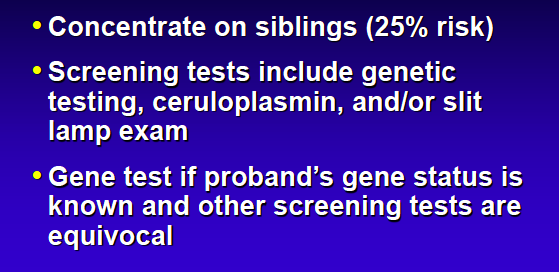 WD-THERAPY
• Treatment is lifelong
• D-penicillamine
• “Decoppering” Agent
• Start 250-500 mg/d and increase to 1-2 g/d qid
• administer with pyridoxine
• 20% drug toxicity/neurologic deterioration
• Trientine
• same dose, similar efficacy
• fewer side effects
• Assess Rx response by following urine copper
WILSON’S DISEASE-THERAPY
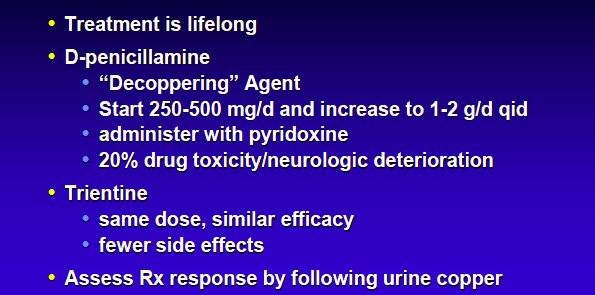 WD-THERAPY-ZINC
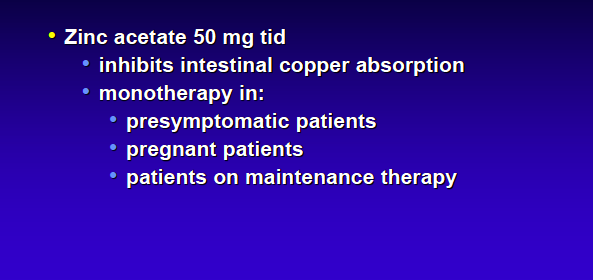